Community Paediatrics- sub-specialty overview and Grid application
Dr A. Hector                    18.August 2020
Wessex Community Paediatric Grid Trainee, ST7
This talk is for…..
General Paediatric core trainees who want to make the most of their Community Core-training

General Paediatric core trainees considering sub-specialty training in Community Paediatrics

All core trainees considering a paediatric sub-specialty Grid application
Four areas of               Community Paediatrics
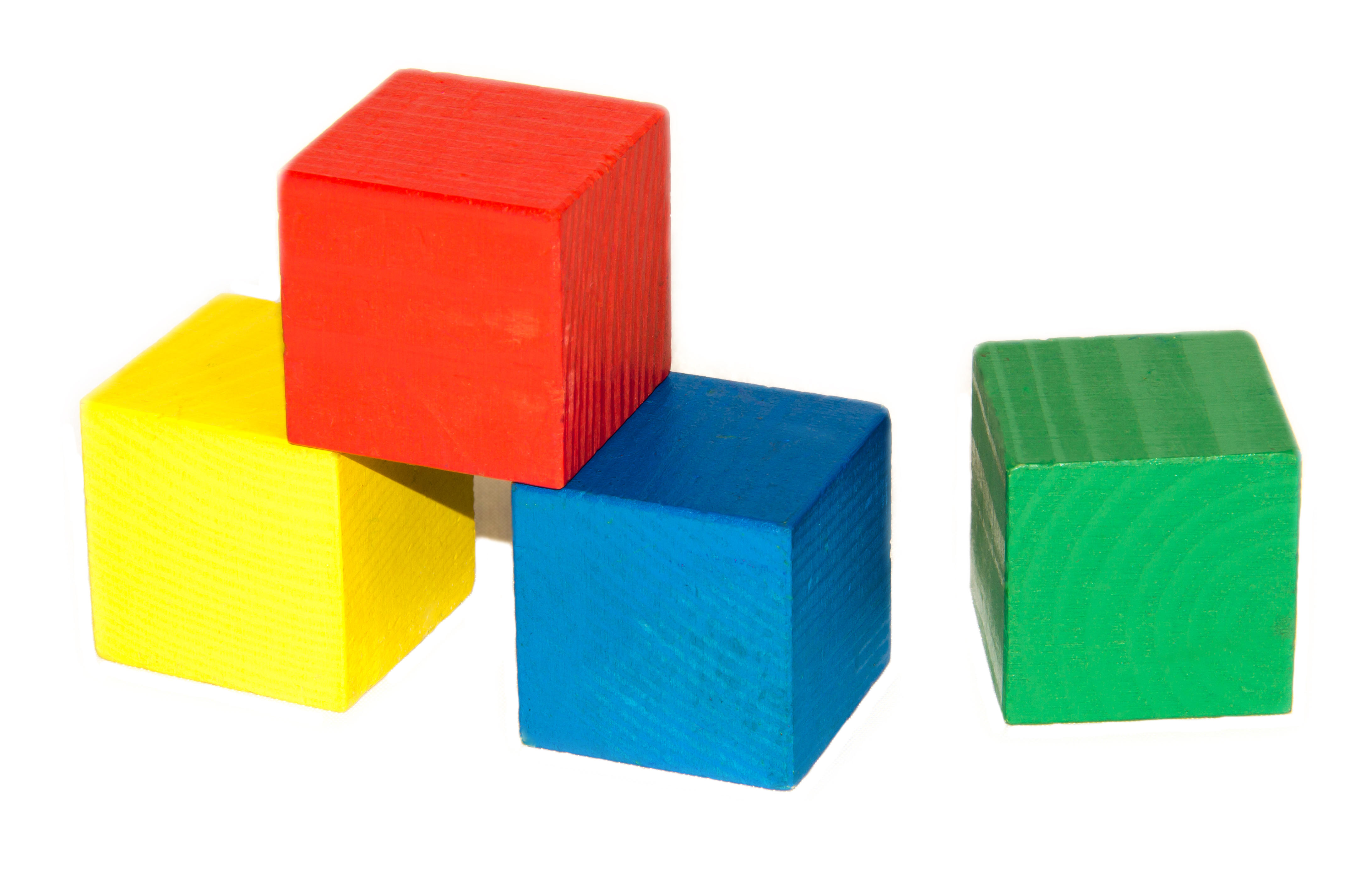 Public Health
Neuro-disability
Developmental / Behavioural
 Safeguarding
Public Health
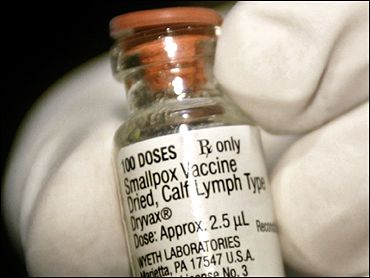 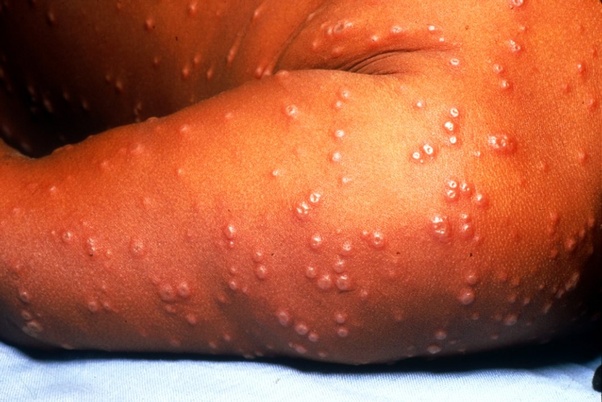 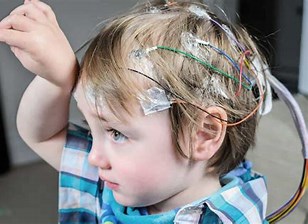 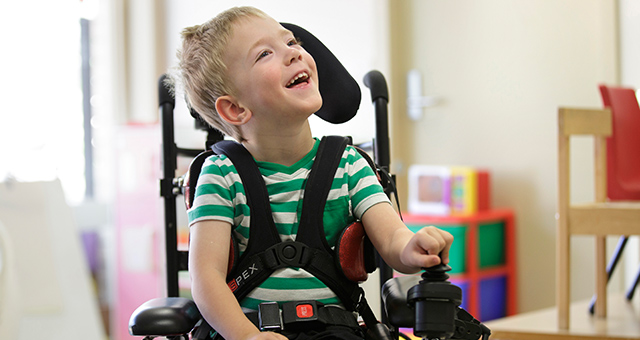 Neuro-disability
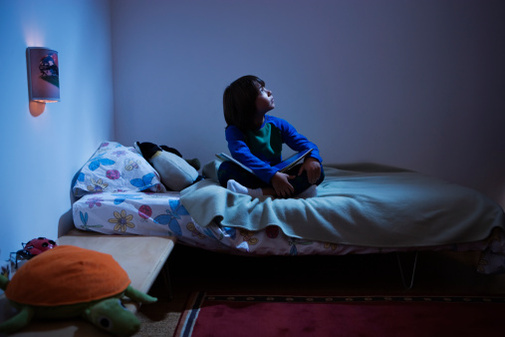 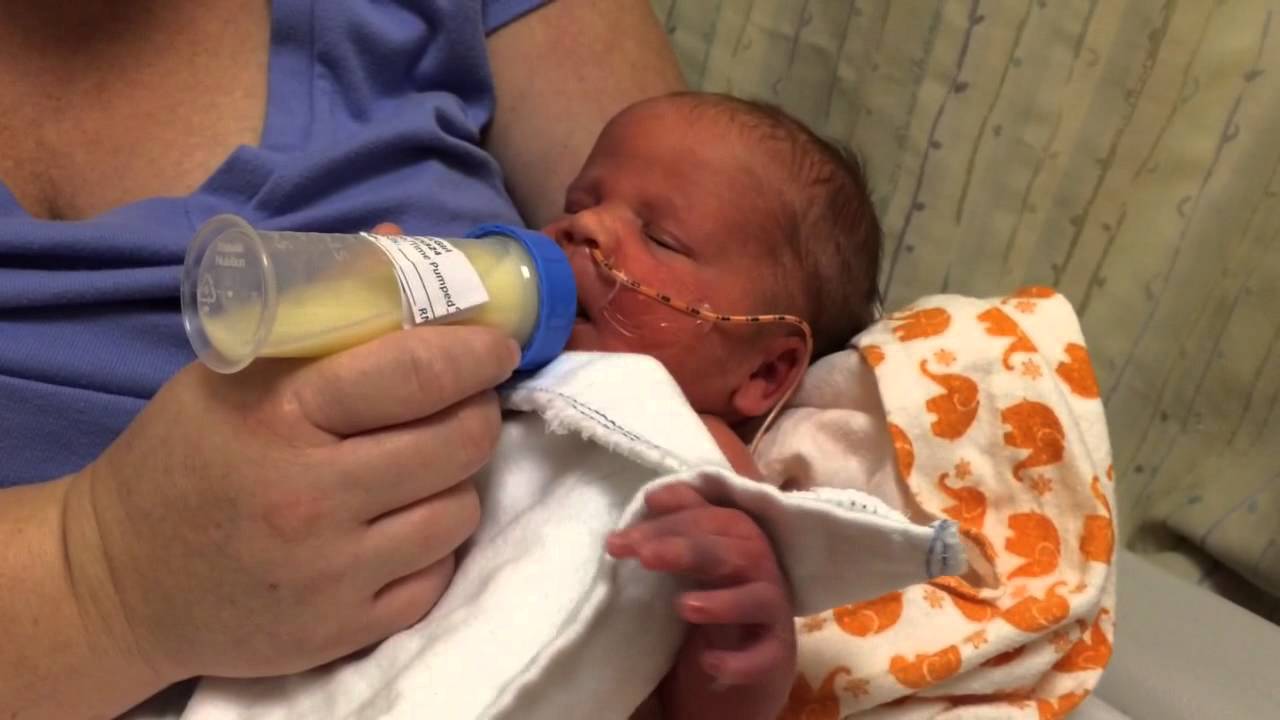 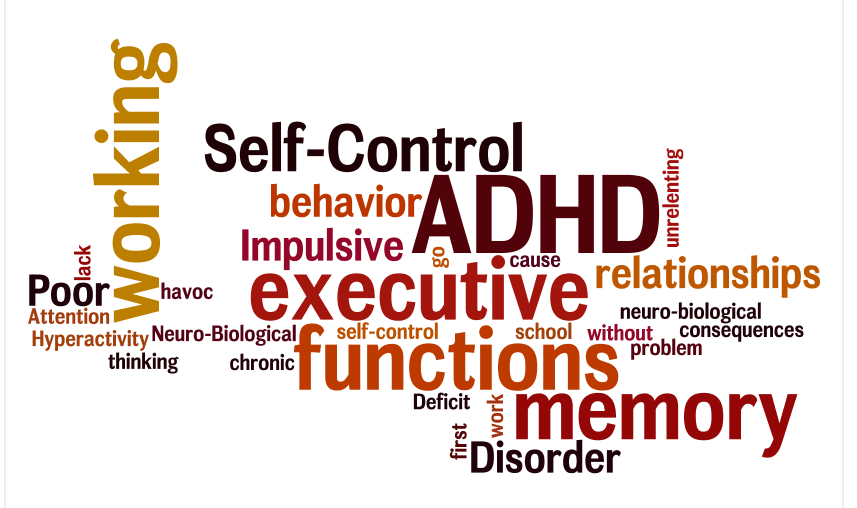 Developmental / Behavioural Paediatrics
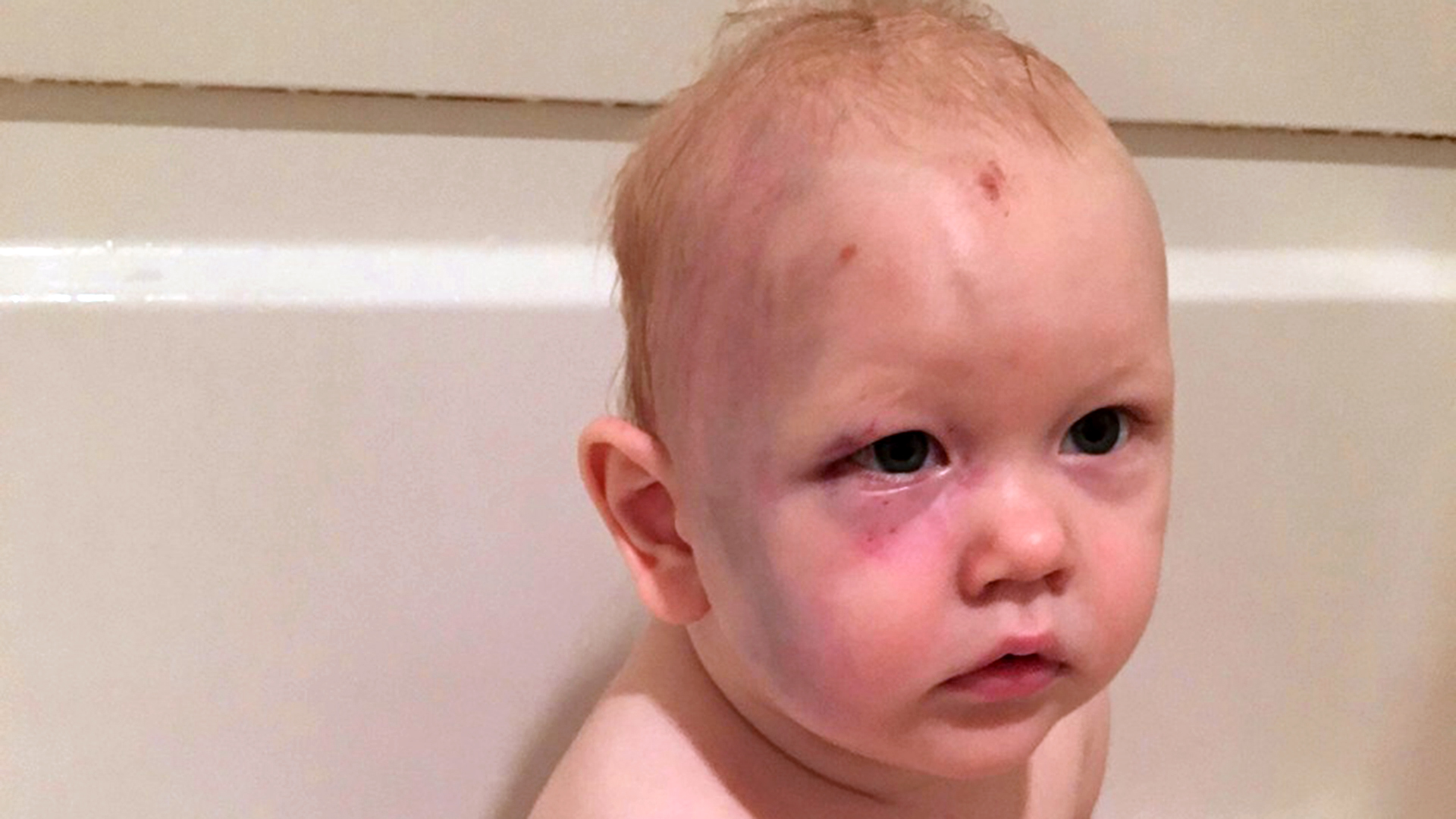 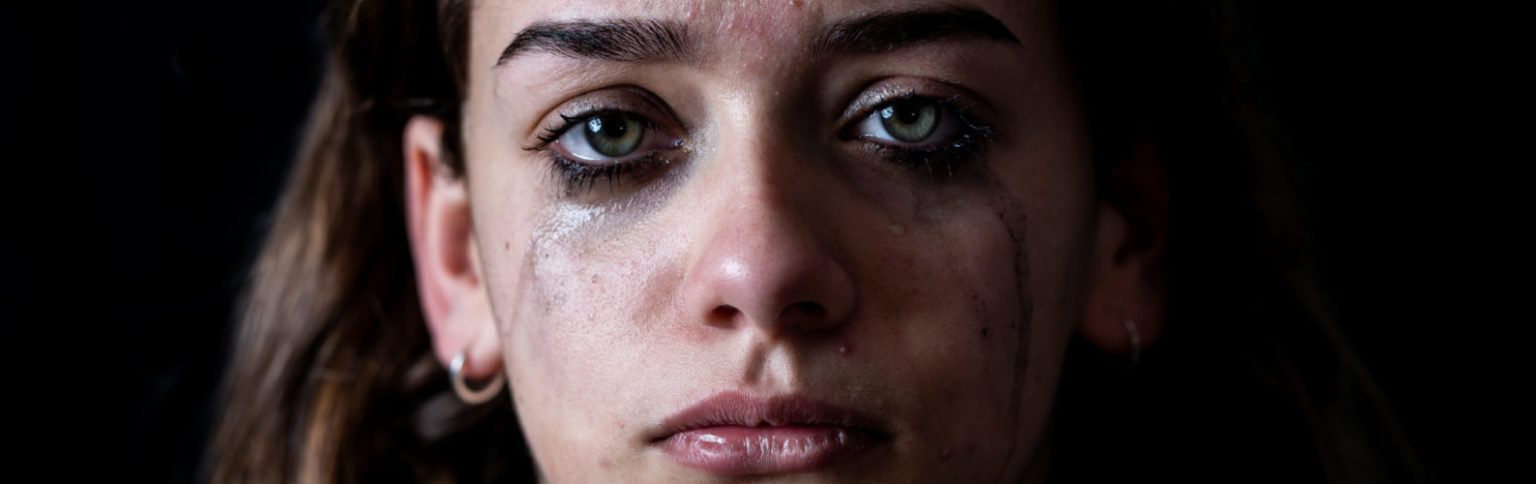 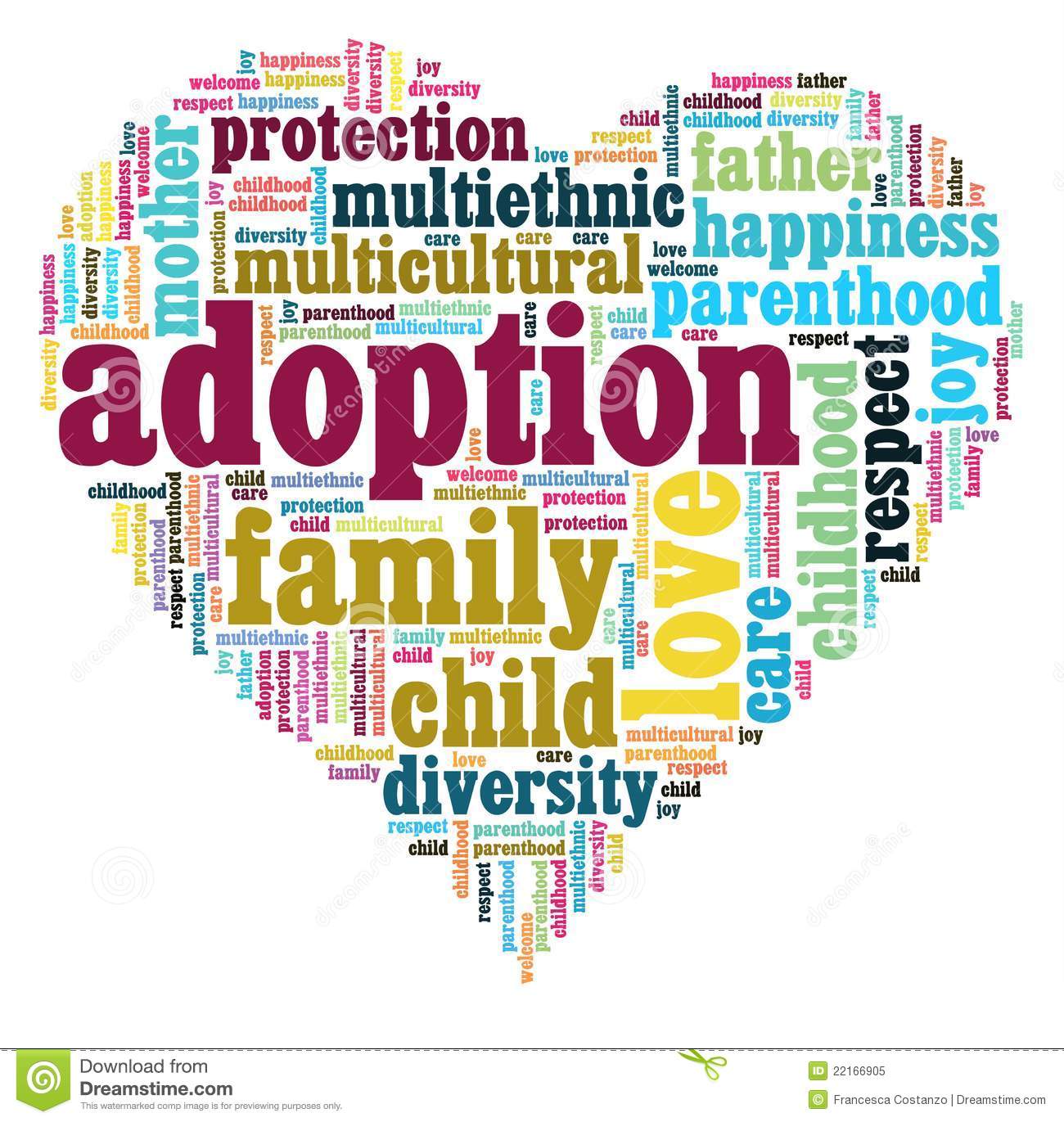 Safeguarding
General Paediatricians – core training I
Neuro-disability clinics
Special school clinics 
TAC / MDT meetings
Cerebral palsy clinics
Down Syndrome clinics
Speech and language developmental assessments with SALT team
Audiology and visual assessment clinics
Follow MDT members (e.g. Physio, OT, Portage team, meet SENCO)
Palliative care – visit local hospice, ethics reflections
Safeguarding – shadow CP assessment in Magnolia centre or ED
LAC clinics 
Adoption panel / pre-adoption assessment clinics
General Paediatricians – core training II
Could Community Paediatrics be right for me?
Empathic and caring nature
Enjoyment to improve life quality 
‘Holistic view’ approach
Team player but also able to work independently
Good communicator and networker 
Dynamic and proactive
Sense of justice to feel motivated to advocate
Focused and organised - lots of admin!
Which attitudes and character traits are useful?
Comparison of General- versus Community Paediatrics
CCH/PND
Acute Paediatrics
Take your work home with you
Patient ownership
Can be quite isolating
Flexible working
Manage your own time
Know your patients and family over years
More time per patient
Immediate answers not needed
Have to 'clock in' and 'clock out' at a set time
Able to hand over
More 'camaraderie' based
Work schedule dictated by on call
Hard to follow a patient's journey
Days are very structured
Less time per patient (unless sick)
Can deal with life/death situations 
Tend to work with hospital staff only
Lots of admissions are curable
[Speaker Notes: Thanks to Yan and Rebecca]
Grid training Community Paediatrics
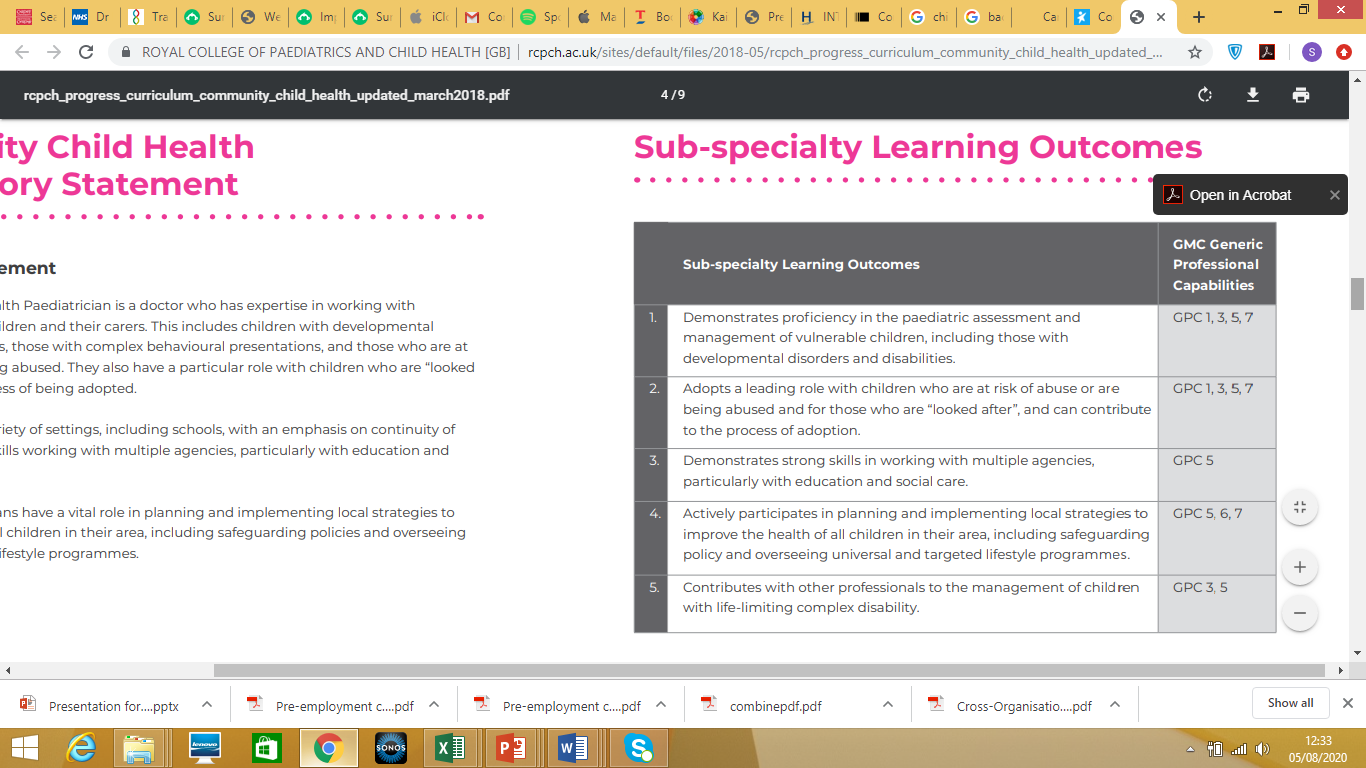 Application process
Two step process – online application and interview
 Be aware of timeline – short application window
Prepare eligibility form – Deanery must confirm 
Person specification 
 Online application – via https://new.oriel.nhs.uk
 Interview
 Ranking and appoint ability
 If Grid application does not work out: 
     there are alternative routes into Community Paediatrics!
Grid application Timeline
07.09.20 12:00  





28.09.20 12:00







9th of November – 4th of December 2020
(specific dates will follow)
Online application period opens





Online application period closes







Virtual interviews planned
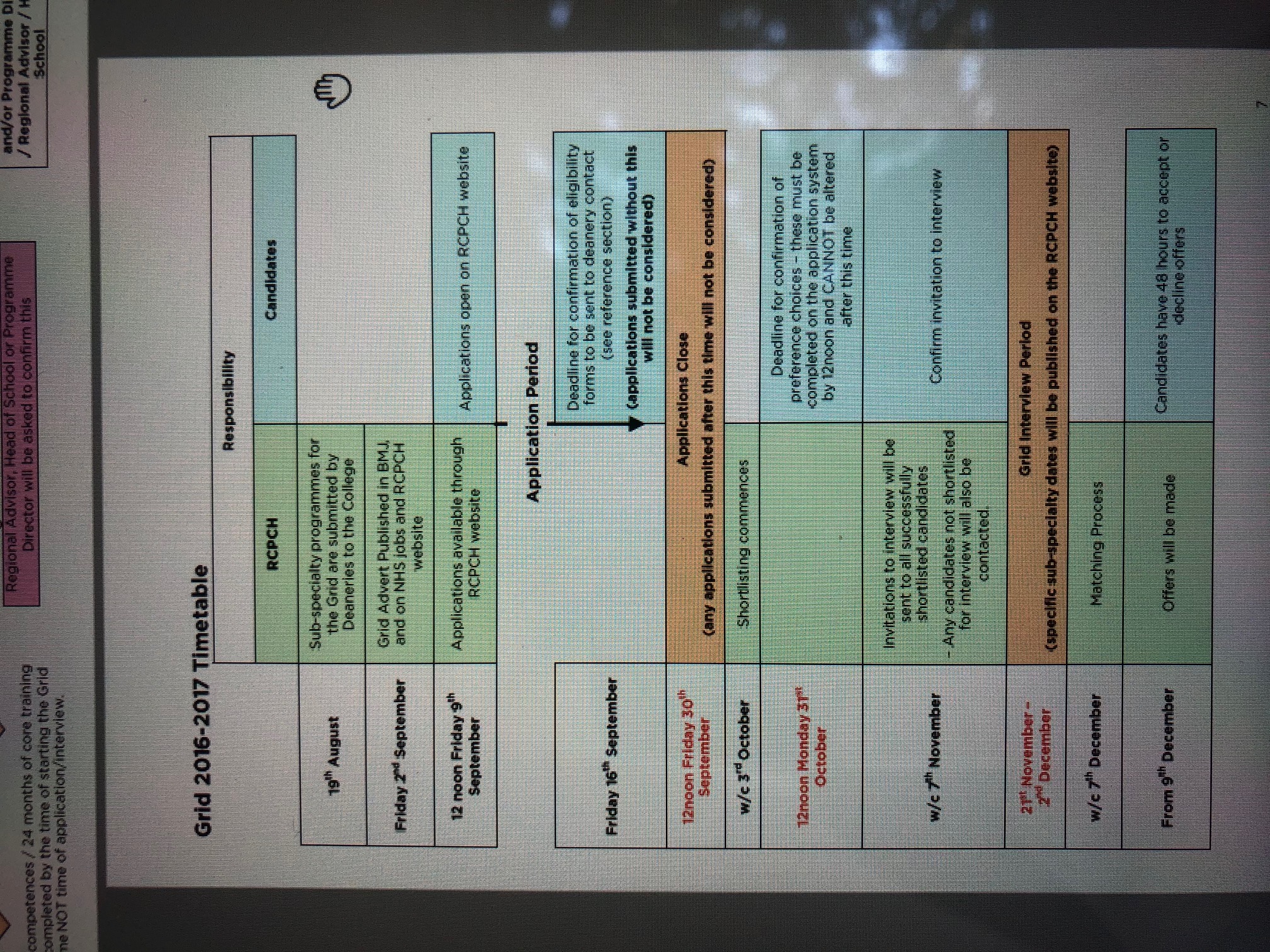 Clinical experience
Management experience
Quality Improvement / Audit
Education involvement / teaching
Research achievements
Publications/ Presentations and posters
Statement to support application
Person specification
Audit/QI: Don’t need lots of projects, one or two good ones! Make sure you close the loop and demonstrate service improvement. 

Management: Try to show activity e.g. rota co-ordinator, member of BMA local negotiation committee as Local Trust’s representative for LTFT Paediatric Trainees and presented trainee’s concerns (not just passively sitting in but also getting involved).

Posters/Presentations: Take every opportunity to submit a poster for annual conferences (also an opportunity to meet people!)


Research: Ask Catrina or other people where you can get involved! You do not need to get points in every section!!!
Tips and examples
Two stations:

Presentation (8 min)
‘How can your past achievements and strengths help to support a future career in Community Child Health?’

Questions for example:
Why Community Paediatrics?
Talk about evidence in your CV showing that you are able to contribute and improve services in the future
Demonstrate how you keep up to date and use evidence-based medicine
Two clinical scenarios
Interview example
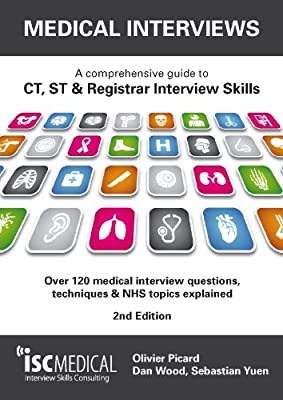 Useful Resources
Medical interviews book 
Presentation tips: https://www.medical-interviews.co.uk/topic/medical-teaching-course-powerpoint-presentation-tips
Webinars & Trelloboards
BACCH 
BPNA
BACD
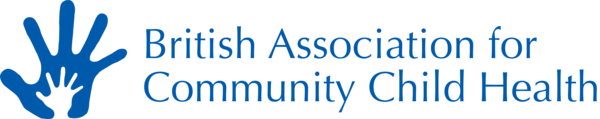 https://www.bacch.org.uk/
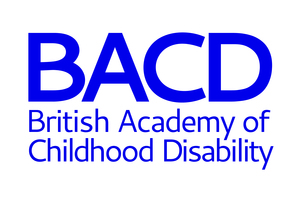 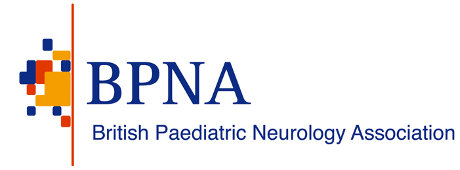 https://bpna.org.uk/
https://www.bacdis.org.uk/
Numbers of 2019 Round
CCH 58 applications
3 unsuccessful at long / short list
55 interviewed


48 appointable
27 accepted offers
19 had first choice
Thank you!